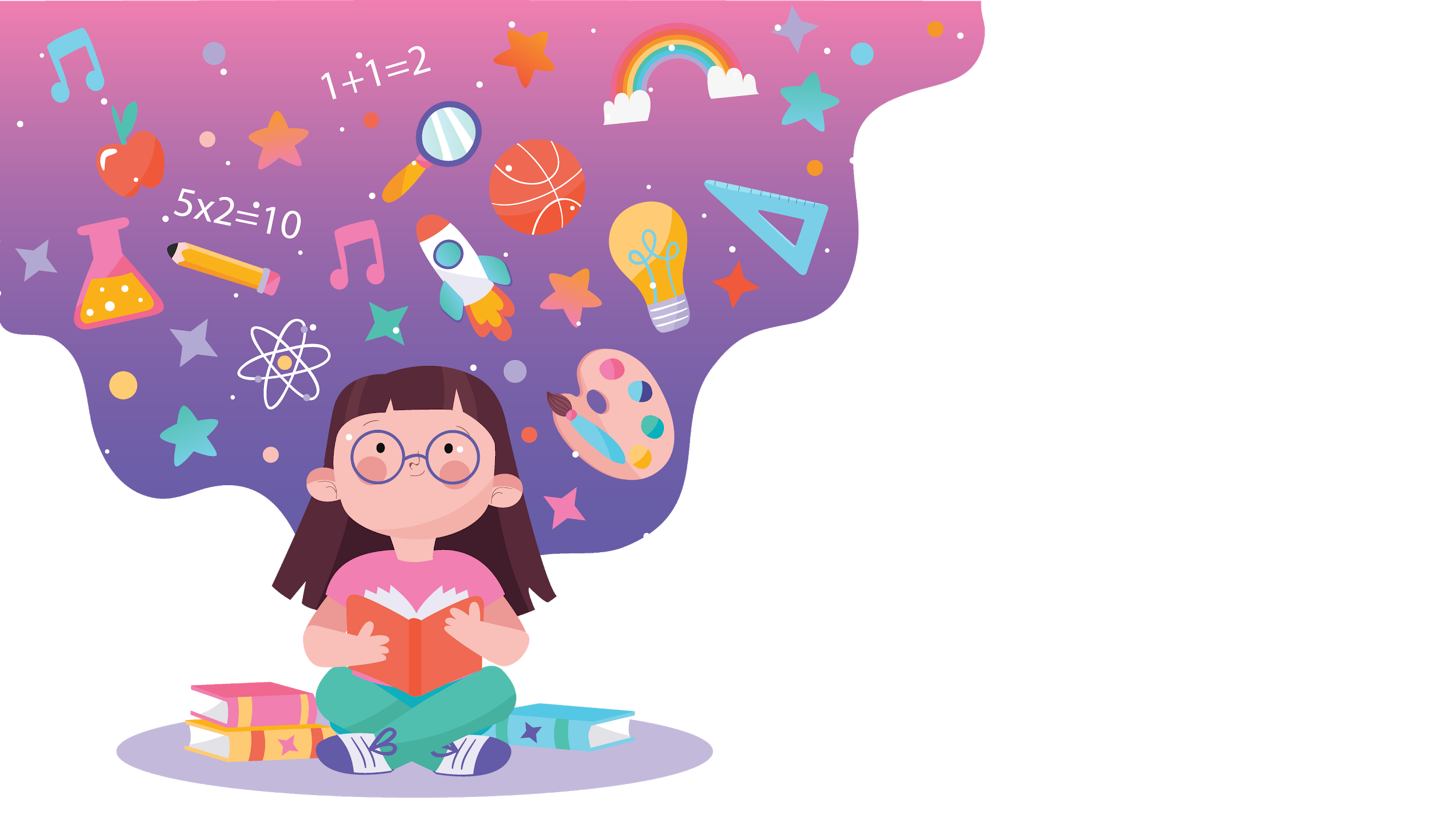 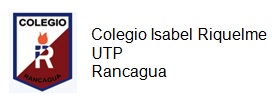 Semana del parvulo
Esta semana te invito a participar de la semana del párvulo
Nuestra ruta  de aprendizaje serán:
- Saludos cariñosos virtuales
- Juegos 
- Entretención
- Participación
- Risas 
- Amistad
¿Qué se celebra en la semana del párvulo?
Desde 1991, cada 22 de noviembre se conmemora en el país el Día de la Educación Parvularía, para enfatizar la relevancia del primer ciclo educacional que enfrentan niñas y niños.
La fecha recuerda la creación de la primera escuela de Educación Parvularía, en la Universidad de Chile, el año 1944.
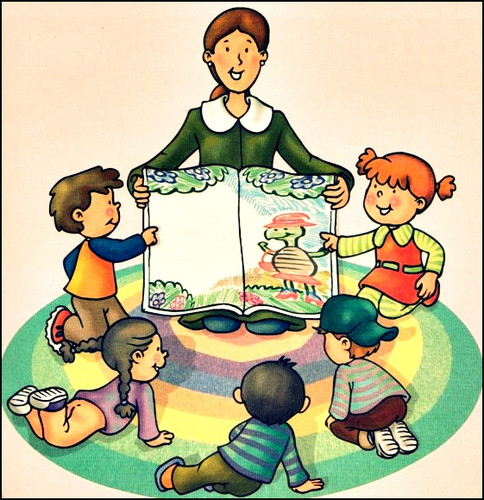 Actividades para la semana:
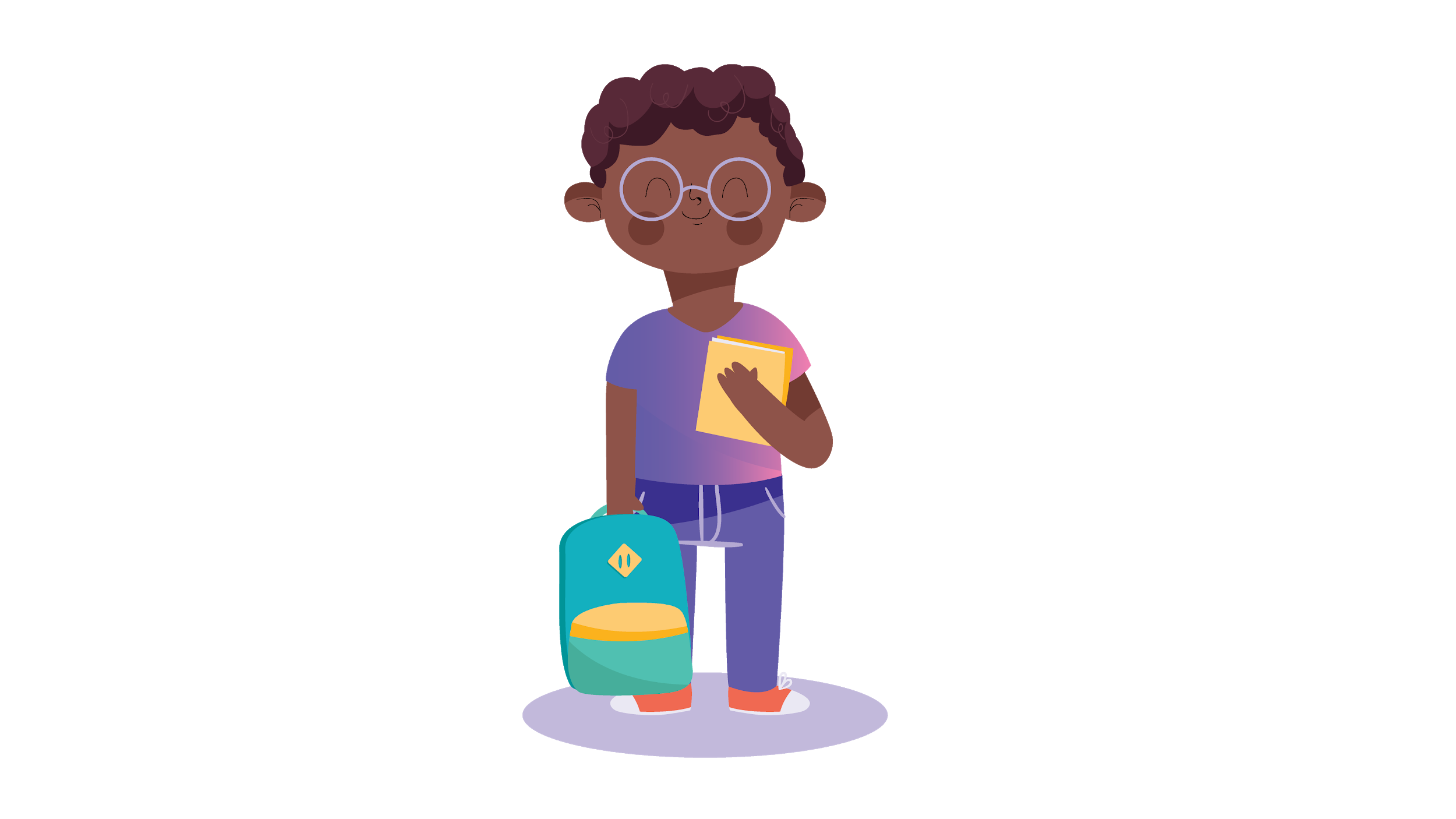 Lunes 16 de noviembre

Premiación de tarjetas navideñas de la CORMUN
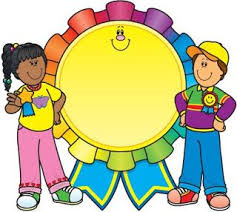 Martes 17: Saludos especiales en nuestro día de celebración.
SALUDOS REPRESENTANTES DEL COLEGIO
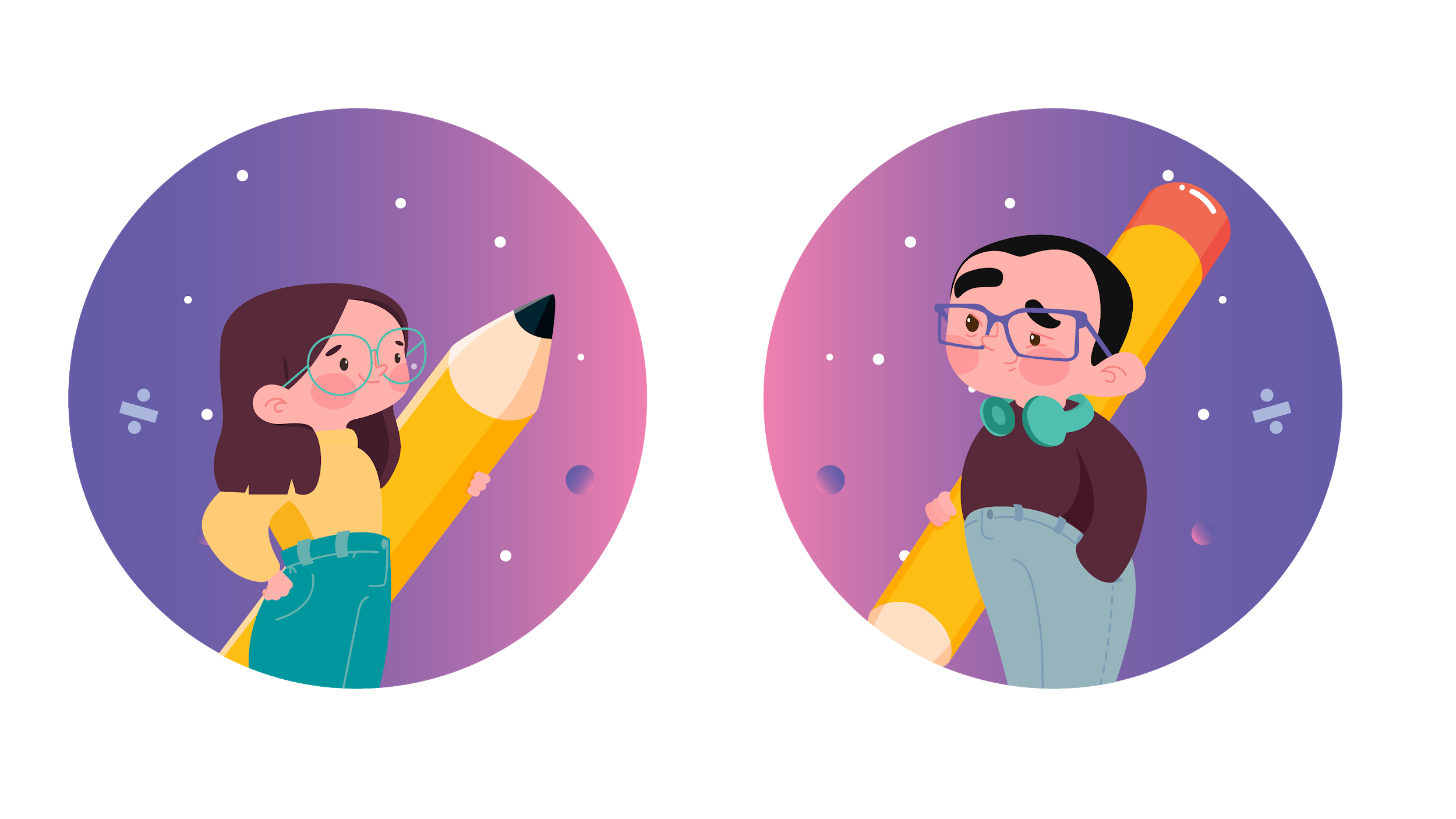 Martes 17: Preparemos una receta entretenida y deliciosa.
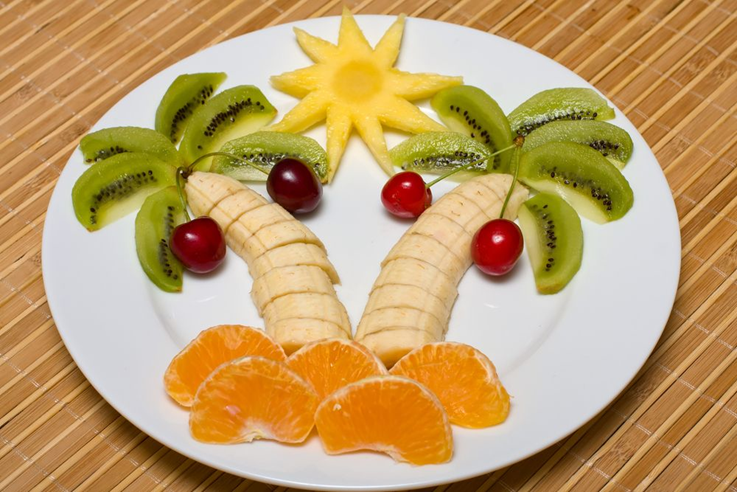 MATERIALES 
3 Plátanos  
2 Naranjas peladas y en gajos
3 Kiwi
8 Frutillas
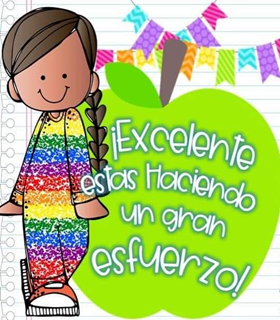 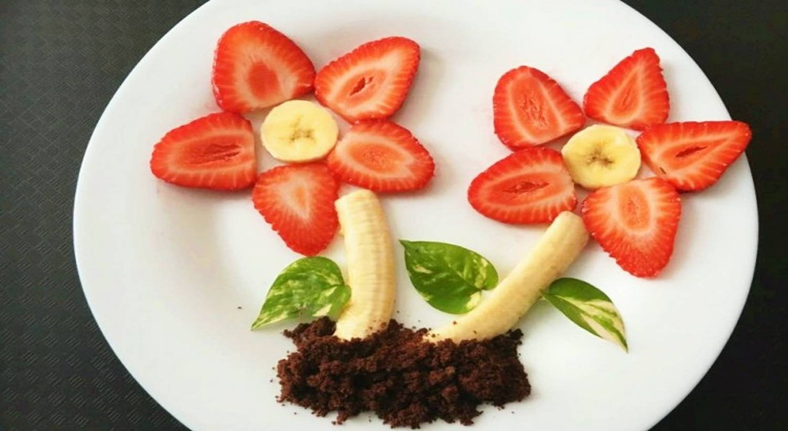 ¡AHORA TE INVITO A BAILAR!
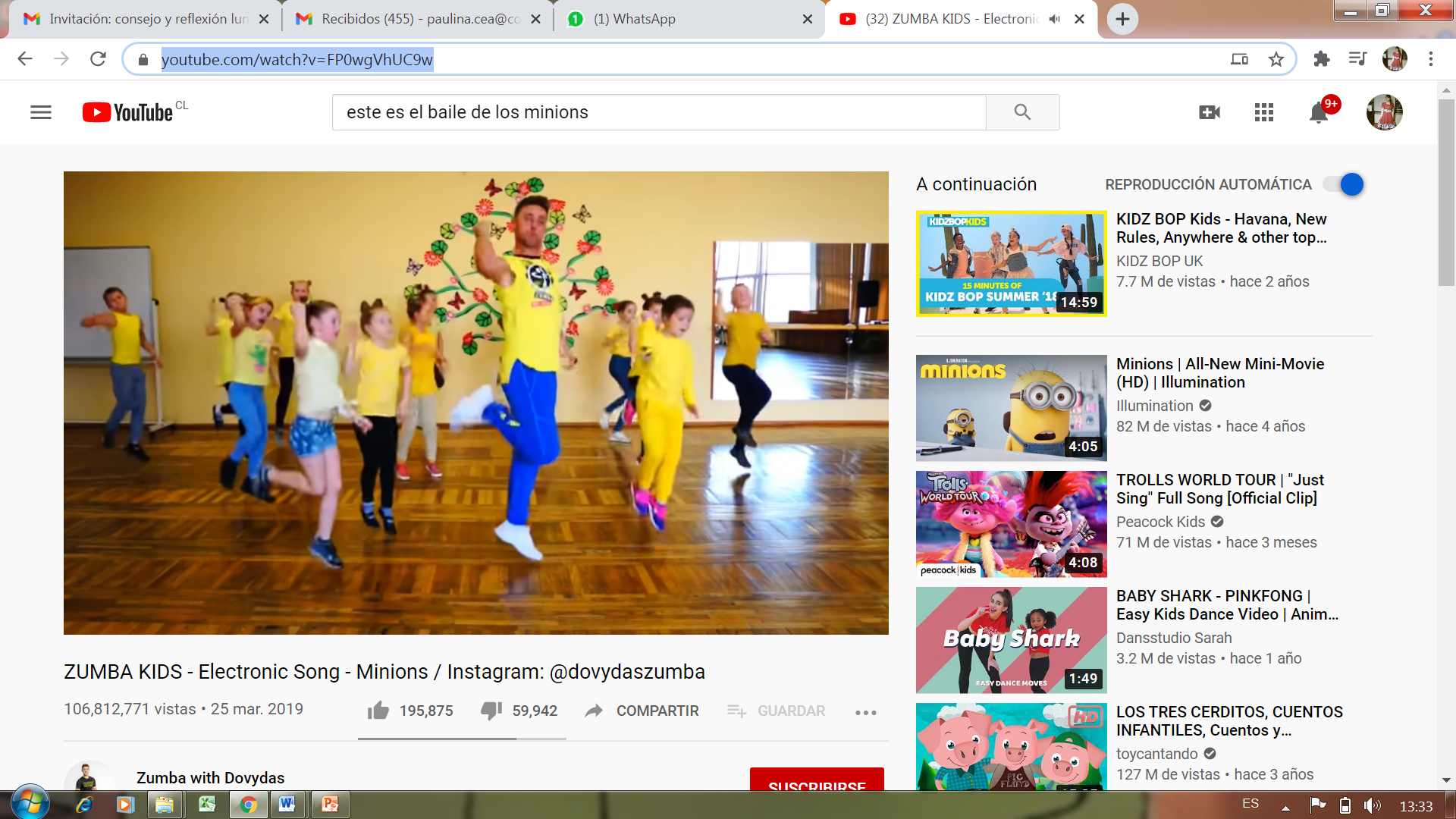 https://www.youtube.com/watch?v=FP0wgVhUC9w
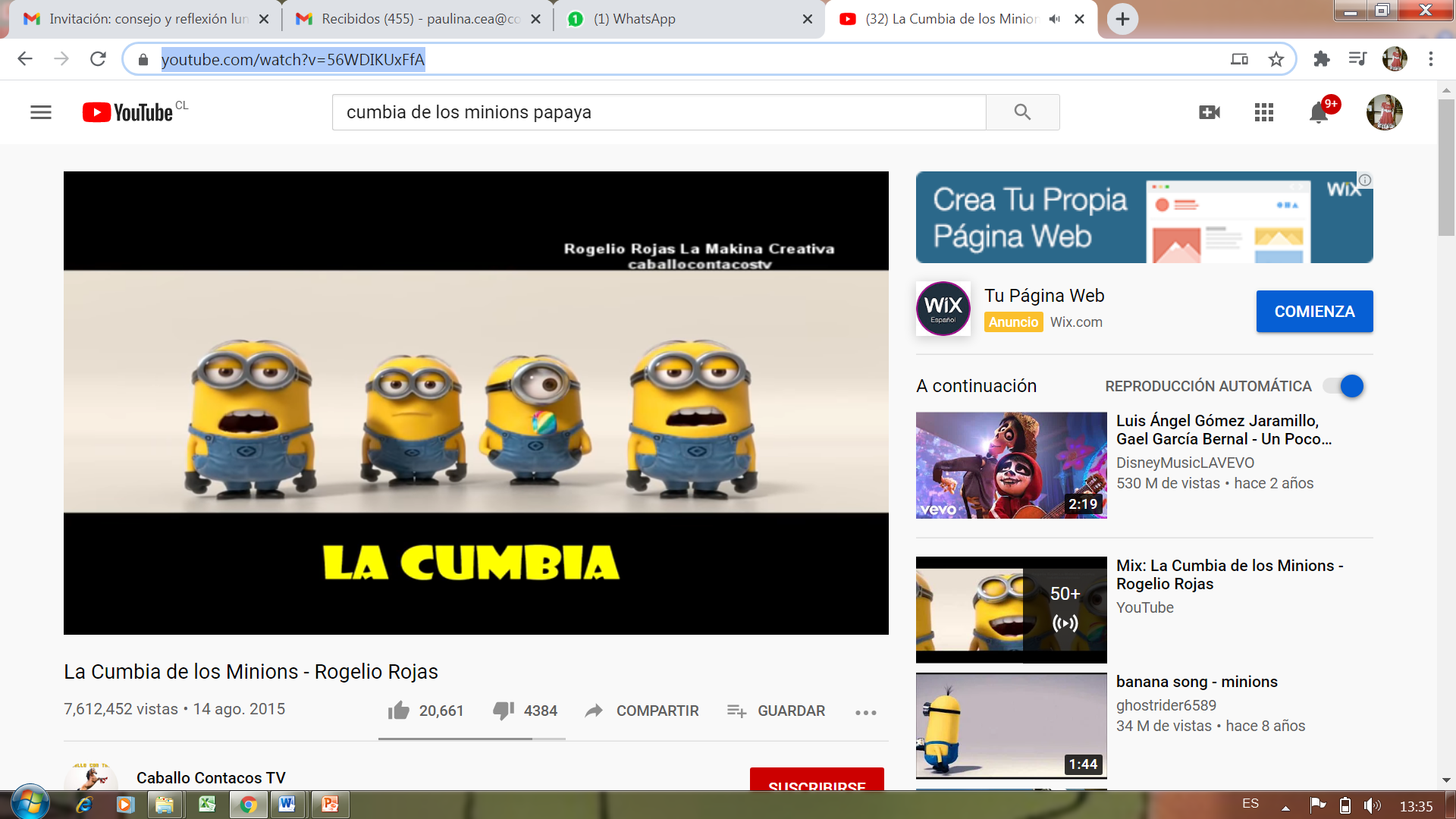 https://www.youtube.com/watch?v=56WDIKUxFfA
JUEVES 19: DÍA DE MASCARAS.
Levantaremos nuestra mano para participar en nuestra conversación :

¿Qué mascara construyeron?
¿Qué materiales utilizaron?
¿Quiénes ayudaron?

Ahora con todas las mascaras que tenemos crearemos un cuento:

¿Qué tipo de cuento podemos crear con todos los personajes enmascarados que tenemos?
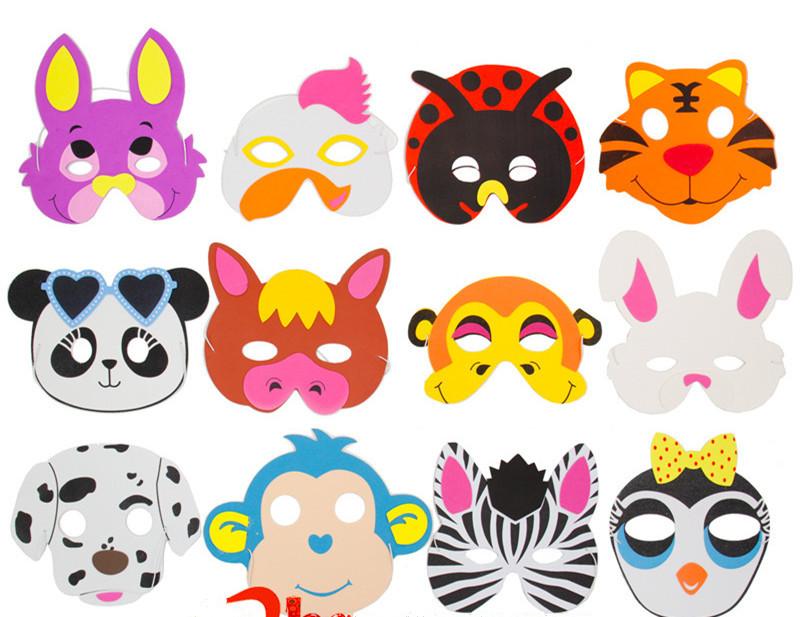 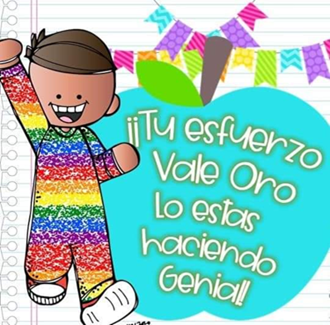 ¡AHORA TE INVITO A BAILAR!
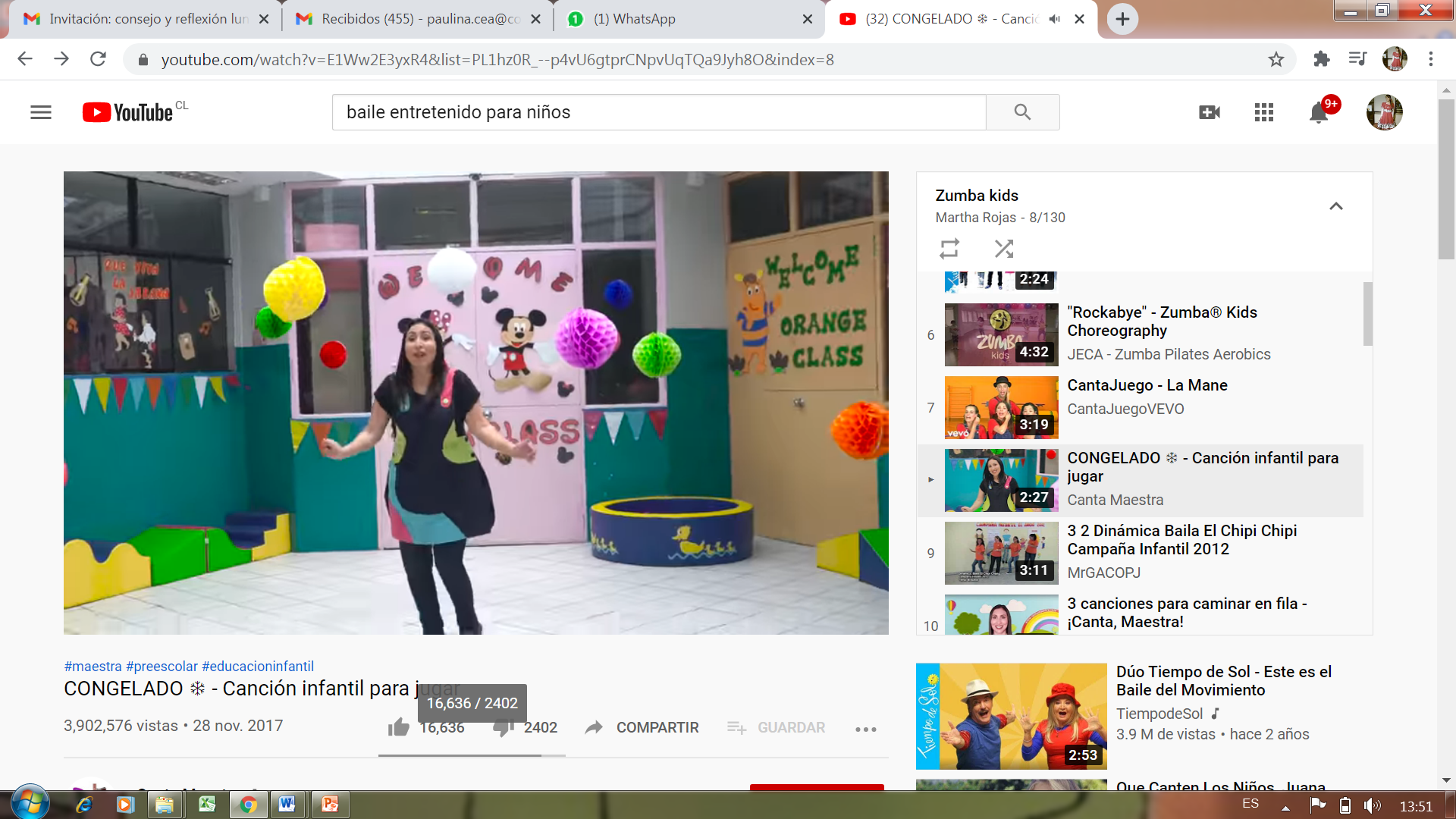 https://www.youtube.com/watch?v=E1Ww2E3yxR4&list=PL1hz0R_--p4vU6gtprCNpvUqTQa9Jyh8O&index=8
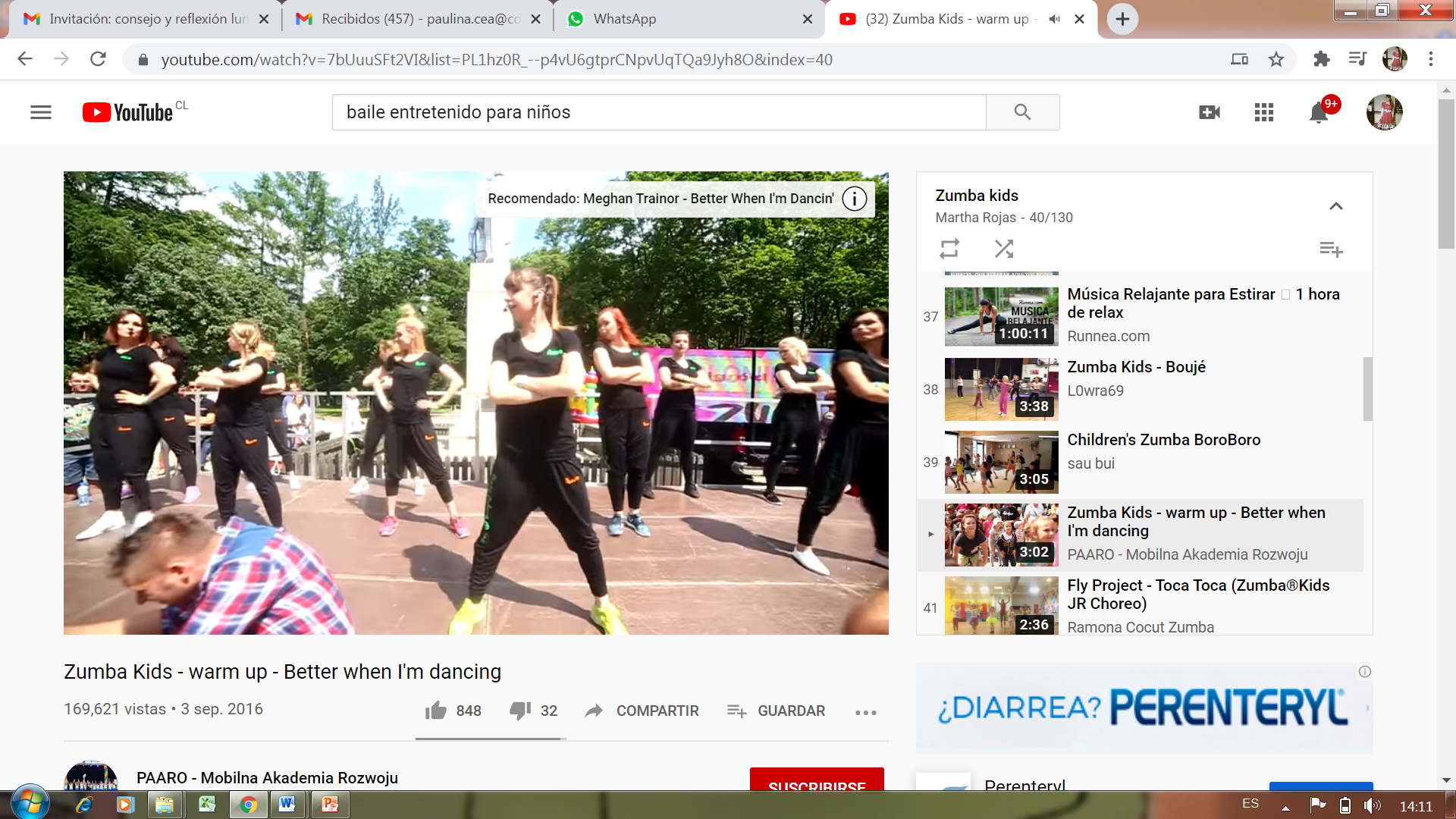 https://www.youtube.com/watch?v=7bUuuSFt2VI&list=PL1hz0R_--p4vU6gtprCNpvUqTQa9Jyh8O&index=40
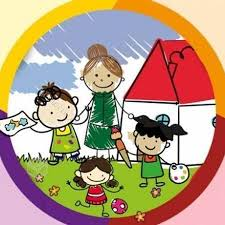 Viernes 20 de noviembre
Conversatorio provincial con educadoras de Cormun.
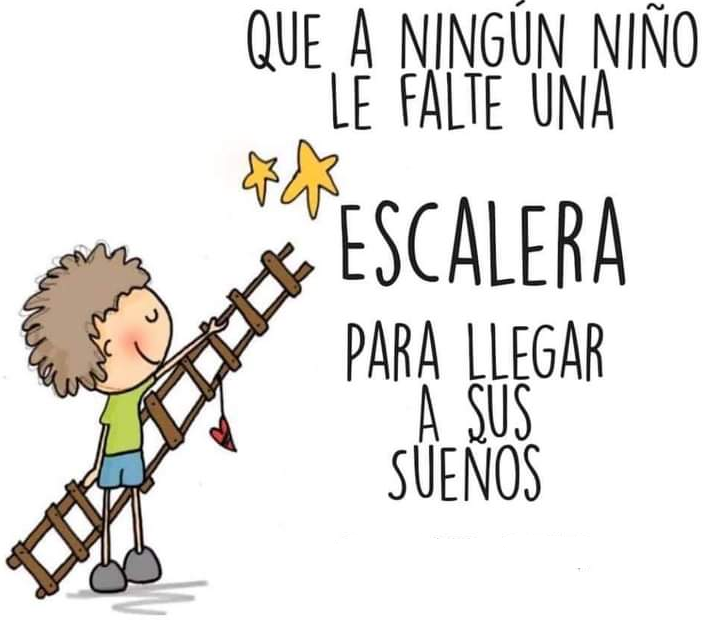